Презентація освітньої компоненти «Event-маркетинг», бакалаврська ОП 2021                                 
НТУ «Дніпровська політехніка»,                          м. Дніпро, 17 грудня 2021 р.
Кафедра маркетингу
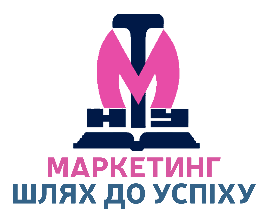 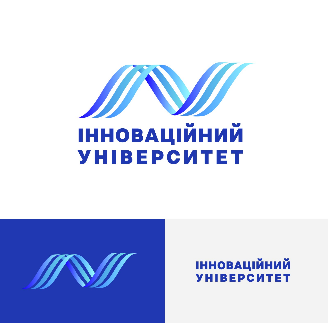 Освітня компонента «Event-маркетинг», вибіркова фахова
Розробник, завідувач кафедри маркетингу, к.е.н., доцент
    Касян Сергій Якович
Касян С.Я.
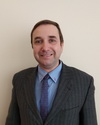 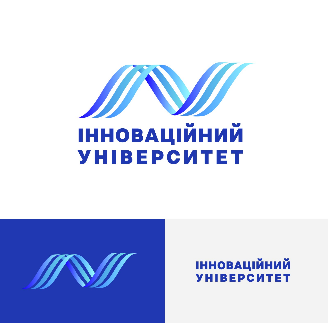 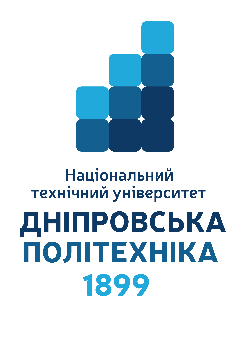 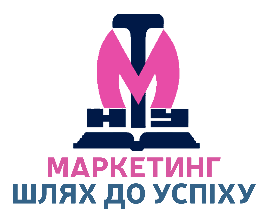 Освітня програма: Усі ФЕФЗагальний обсяг: 4 кредити  ЄКТСТривалість викладання: III семестр 2022/2023 н.р. (5-6 чверть) Обсяг навчальних занять  120 ГОДИН у т.ч. аудиторні заняття: 4 годин на тижденьлекції 2 години практичні 2 годиниМова викладання УКРАЇНСЬКАКафедра, що викладає: МаркетингуСторінка курсу в ДО НТУ «ДП»: https://do.nmu.org.ua/course/view.php?id=3751 Онлайн-консультації: Microsoft Teams – група «Event-маркетинг»Касян Сергій Якович, Завідувач кафедри маркетингукандидат економічних наук, доцентПерсональна сторінка https://mk.nmu.org.ua/ua/kaff/kasian.phpE-mail: Kasian.S.Ya@nmu.one
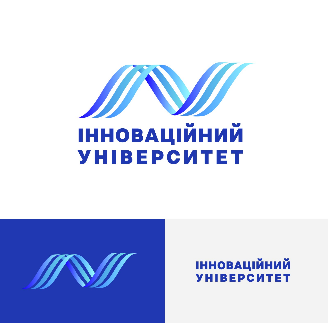 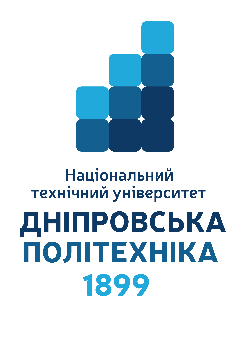 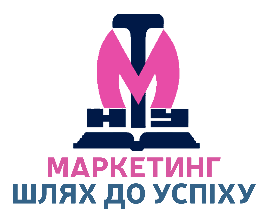 Event-маркетинг – розкриває сутність і зміст поняття «event-маркетинг» як актуального інструменту просування компанії на ринку. Event-маркетинг стає одним з найефективніших ринкових інструментів організації та координування прямої комунікації з партнерами, споживачами і співробітниками компанії. У курсі вивчається теоретична база event-маркетингу, визначення видів його інструментів, місце event-маркетингу в комплексі маркетингових комунікацій підприємств. Студенти отримають уявлення про event-маркетинг як спосіб просування колективного та індивідуального брендів; навчаться обґрунтовувати необхідність використання маркетингу подій для компаній, які прагнуть покращити ефективність маркетингової діяльності, обчислювати попит на event-послуги в Україні та світі; набудуть практичних навичок       Цей курс побудовано на засадах Студентоцентрованого підходу (Student-Centered Approach), який розглядає здобувача вищої освіти як суб’єкта з власними унікальними інтересами, потребами і досвідом, спроможного бути самостійним і відповідальним учасником освітнього процесу.
Метою викладання навчальної дисципліни «Event-Маркетинг» є формування компетентностей і системи теоретичних знань і практичних навиків щодо маркетингового забезпечення організації суспільно-ринкових подій.
Завдання курсу:
− ознайомити здобувачів вищої освіти з event-маркетингом у системі просування продукції підприємств, event-маркетингом у площині психологічного впливу бренду на клієнта;
− розглянути місце event-маркетингу в комплексі маркетингових комунікацій підприємств, організацію виставок, ділових конференцій, корпоративних заходів;
− вивчити інфраструктуру event-маркетингу, проблеми та перспективи розвитку event-маркетингу в Україні; 
− сформувати навички застосування методик оцінки економічної та комунікаційної ефективності event-маркетингу
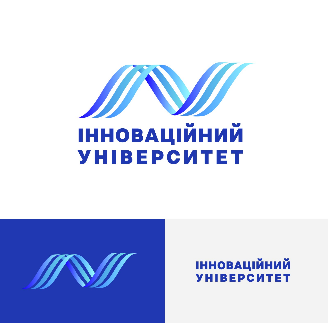 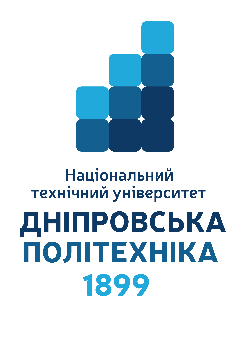 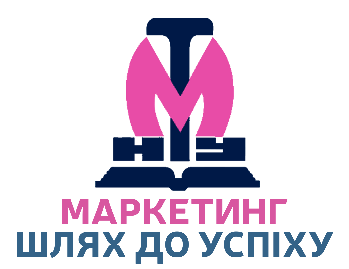 Касян С.Я.
Результати навчання:
знати сутність і зміст поняття «Event-маркетинг» як актуального інструменту просування компанії на ринку, відображення і розкриття бренду в свідомості публіки, що присутня на події, концепцію Event;
вміти окреслювати місце event-маркетингу в комплексі маркетингових комунікацій підприємств;
вміти ефективно організовувати виставки, ярмарки, ділові конференції, корпоративні заходи;
вміти визначати інфраструктурне забезпечення організації подій в системі маркетингу послуг, проводити проект-менеджмент, контролінг і тайминг здійснення заходів;
демонструвати навички з методики оцінки економічної та комунікаційної ефективності event-маркетингу та встановлювати проблеми та перспективи розвитку event-маркетингу в Україні.
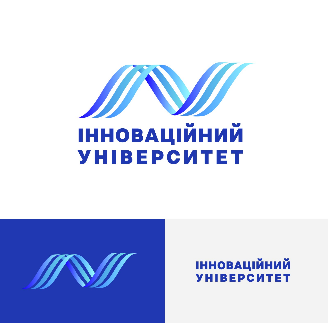 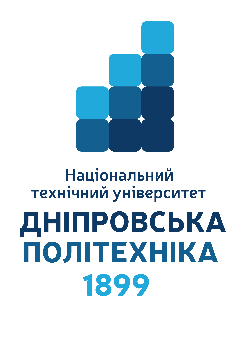 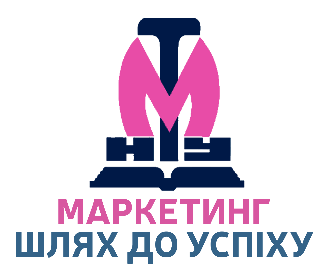 Касян С.Я.
Структура курсу
ЛЕКЦІЙНІ ЗАНЯТТЯ 
Тема 1. Event-маркетинг у системі просування продукції підприємств.
Сутність і зміст поняття «Event-маркетинг» як актуального інструменту просування компанії на ринку. Історія виникнення маркетингу подій. Відображення і розкриття бренду в свідомості публіки, що присутня на події. Концепція Event. Event-маркетинг як спосіб просування колективного та індивідуального брендів. «Конус Досвіду» споживача згідно Едгара Дейла


   Тема 2. Event-маркетинг у площині психологічного впливу бренду на клієнта.
Event-маркетинг як ефективний ринковий інструмент організації та координування прямої комунікації з партнерами, споживачами і співробітниками компанії. Подієве доведення цінностей та головних атрибутів бренду клієнтові в процесі маркетингової комунікації під час презентації товарів і послуг. Теоретична концепція Event-маркетингу, визначення видів його інструментів.
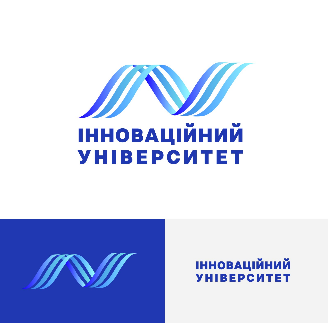 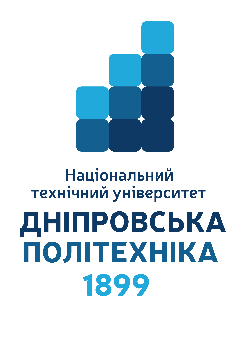 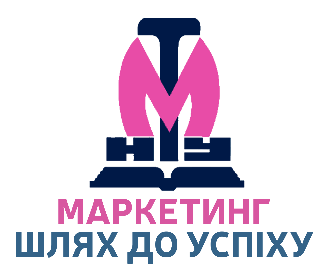 Касян С.Я.
Структура курсу
Тема 3. Місце Event-маркетингу в комплексі маркетингових комунікацій підприємств.
Види інструментів Event-маркетингу, а саме спеціальних подій. Огляд прикладів спеціальних маркетингових подій, які організовують відомі компанії. Використання RedBull event-маркетингу в сферах культури та спорту. Необхідність використання Event-маркетингу для компаній, які прагнуть покращити ефективність маркетингової діяльності. Попит на Event-послуги в Україні та світі. Маркетингова комунікаційна діяльність асоціації івенторів України.

Тема 4. Організація виставок, ділових конференцій, корпоративних заходів.
Організація семінару в фірмі. День відкритих дверей. Участь у ярмарку. Вечірка, наметове містечко, турне. Конференція, ювілей, урочистість.

Тема 5. Інфраструктура event-маркетингу Маркетинг для кейтерингу.
Інфраструктурне забезпечення організації подій в системі маркетингу послуг. Фази і віхи event-маркетингу. Організація заходів: проект менеджмент, контролінг і тайминг здійснення заходів.
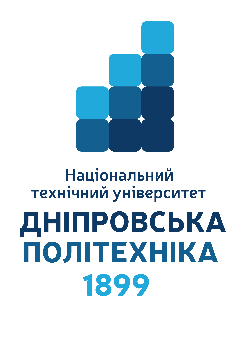 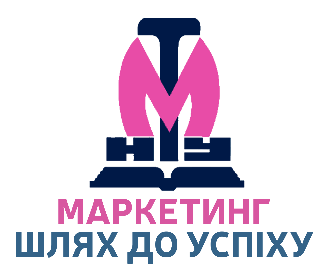 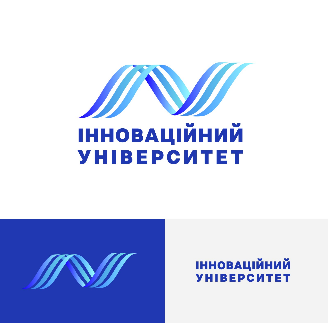 Касян С.Я.
Структура курсу
Тема 5 Креативні прийоми успішних маркетингових презентацій
Креативність як складова розвитку маркетингових презентацій і ефективного просування товару. Творчий підхід і пошук особливого способу просування. Кейс компанії «Steinway and Sons». Кейс компанії «Unilever» і мережі супермаркетів «Tesko». Креативні способи залучення клієнтів під час маркетингових презентацій. Сторітеллінг, як метод успішних презентацій. Принципи сторітеллінгу в презентації. Конфлікт в історії, конфлікт в презентації. Побудова презентацій підчас просування високотехнологічних стартап-проектів. Тімбілдінг, тайм-менеджмент презентації.
 
Тема 6 Графічний супровід і концепція брендингу в успішних маркетингових презентаціях
Елементи презентації: рисунки, анімація, текст, таблиці. Принципи створення та оформлення діаграм. Правила оформлення таблиць, способи створення та приклади використання. Графічні об’єкти та анімація у презентації. Доповнення візуального образу компанії певними просторовими графічними образами. Фокус на результатах. Чисельні показники, інфографіка. Інтерактивність у презентації. Брендинг як управлінське рішення під час презентацій. Бренди з сильною, креативною візуалізацією. Бренди, що забезпечують ефективне підвищення споживчої лояльності. Позиціонування бренду. Розробка назви бренду, або нейминг. Розробка фірмового стилю компанії. Розробка брендбука компанії. Брендбук як елемент айдентики бренду. Атрибутика: візитки, конверти, бланки, упаковка. Візуалізація фірмового стилю. Фірмовий знак і його значення в презентаціях.
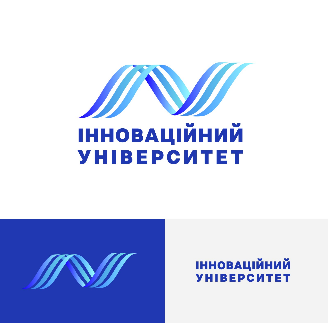 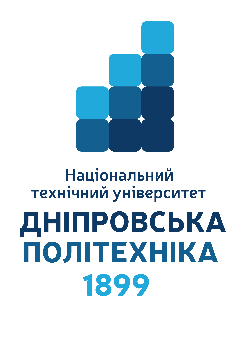 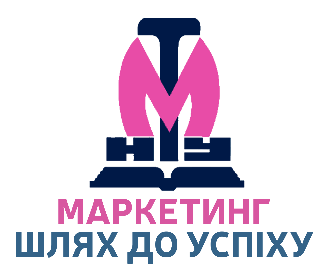 Касян С.Я.
Структура курсу
Тема 6. Методики оцінки економічної та комунікаційної ефективності event-маркетингу.
 Визначення тривалості заходу (події). Окреслення меж між активними і пасивними учасниками подій. Різниця між чисельністю присутніх на певний час учасників (кількість відвідувачів, вмістимість) і загальною чисельністю відвідувачів. Попит на event-послуги в країні, обсяг BTL-послуг, кількість event-агенцій. Комунікаційна ефективність організації віртуальних подій на технологічних платформах, що використовувалися для маркетингових комунікації: Moodle, Microsoft Office 365, Teams MS, Zoom, мобільні додатки. Аналіз віртуальних аспектів маркетингової комунікаційної взаємодії, оцінка організації та координування маркетингових подій в Інтернет-просторі.
Тема 7. Проблеми та перспективи розвитку event-маркетингу в Україні.
Причини проблем, які виникають в українських компаніях при застосуванні eventмаркетингу. Перспективи розвитку event-маркетингу в Україні. Ринок event-індустрії у площині якісних та ефективних організаційно-комунікаційних проектів. Нові маркетингові школи та агенції, які спеціалізуються на проведенні подій.
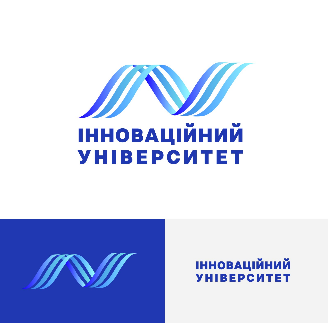 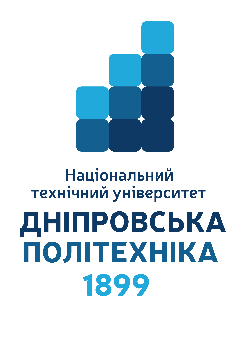 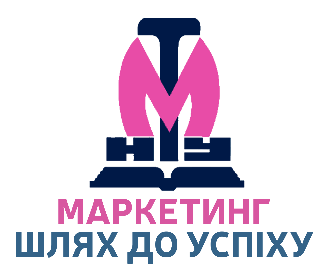 Касян С.Я.
Структура курсу. Практичні заняття
Тема 1. Кейсові завдання. Організація соціальних та емоційних маркетингових проектів як спосіб підвищення продаж. Соціальна відповідальність і відповідальне споживання в event-маркетингу.
Тема 2. Ситуаційні вправи. Інформаційний тур. Організація віртуальних подій на технологічних платформах, що використовуються для маркетингових комунікації: Moodle, Microsoft Office 365, Teams MS, Zoom, мобільні додатки.
Тема 3. Кейсові завдання. Креатив, дизайн і візуалізація в event-маркетингу.
Тема 4. Ситуаційні вправи. Спеціальні події в арсеналі компаній «Уолт Дісней». «Avon Running Global Women's Championship» від компанії «Avon Cosmetics» та ін.
Тема 5. Кейсові завдання. Спонсорство і партнерство під час організації подій. Засідання, доповідь, у т.ч. онлайн.
Тема 6. Кейсові завдання. Event-маркетинг, спрямований на досягнення цілей сталого розвитку.
Тема 7. Кейсові завдання. Економічні показники, які відображають ринкову ефективність організації event-маркетингу: попит на event-послуги в країні, обсяг BTL-послуг, кількість event-агенцій.
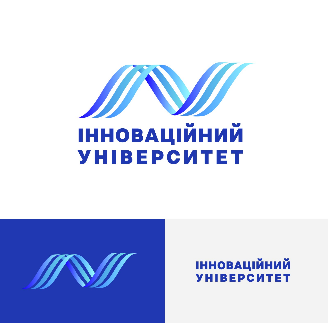 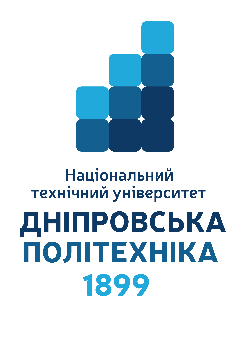 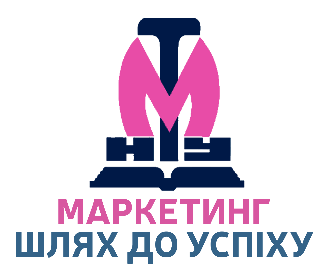 Касян С.Я.
Політика щодо академічної доброчесності
Академічна доброчесність здобувачів вищої освіти є важливою умовою для опанування результатами навчання за дисципліною і отримання задовільної оцінки з поточного та підсумкового контролів. Академічна доброчесність базується на засудженні практик списування (виконання письмових робіт із залученням зовнішніх джерел інформації, крім дозволених для використання), плагіату (відтворення опублікованих текстів інших авторів без зазначення авторства), фабрикації (вигадування даних чи фактів, що використовуються в освітньому процесі). Політика щодо академічної доброчесності регламентується «Положенням про систему запобігання та виявлення плагіату у Національному технічному університеті «Дніпровська політехніка»», http://www.nmu.org.ua/ua/content/activity/us_documents/System_of_prevention_and_detection_of_plagiarism.pdf , Кодекс академічної доброчесності Національного технічного університету «Дніпровська політехніка», https://www.nmu.org.ua/ua/content/activity/us_documents/Code%20of%20Academic%20Integrity.pdf У разі порушення здобувачем вищої освіти академічної доброчесності (списування, плагіат, фабрикація), робота оцінюється незадовільно та має бути виконана повторно. При цьому викладач залишає за собою право змінити тему завдання.
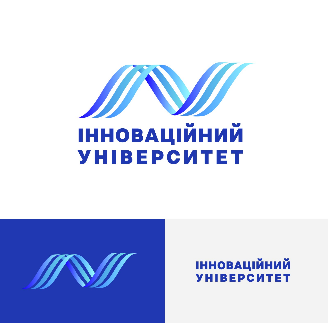 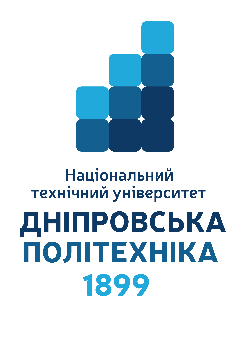 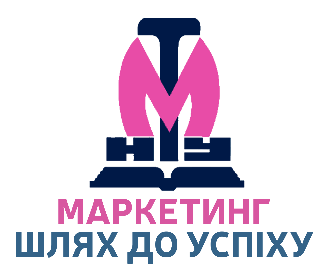 Касян С.Я.
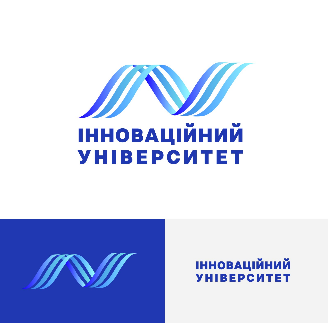 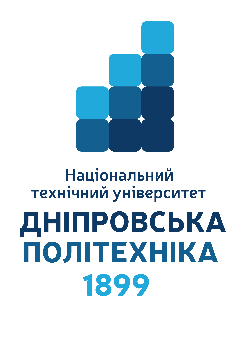 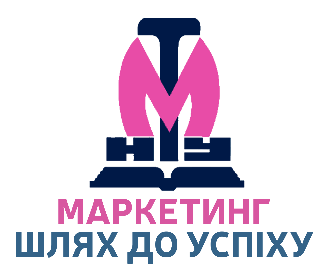 Комунікаційна політика
Здобувачі вищої освіти повинні мати активовану університетську пошту. Обов’язком здобувача вищої освіти є перевірка один раз на день (щодня) поштової скриньки на Офіс365 та відвідування групи у Telegram-каналі. Рекомендуємо створити профілі та підписатися на сторінки кафедри маркетингу в соціальних мережах Facebook, Instagram. Протягом тижнів самостійної роботи обов’язком здобувача вищої освіти є робота з дистанційним курсом «Event-маркетинг» (www.do.nmu.org.ua). Усі письмові запитання до викладачів стосовно курсу мають надсилатися на університетську електронну пошту.
Методи навчання

  Практичні заняття мають інтерактивний, науково-пізнавальний характер. Застосовуються проблемні, інтерактивні, інформаційно-комп’ютерні, саморозвиткові, колективні та інтегративні, контекстні технології навчання, заняття-дискусії, технології змішаного навчання. На практичних заняттях застосовуються кейс-метод, методи аналізу, синтезу, порівняння, ситуаційні завдання, ділові ігри, практичні задачі для розв’язання, коучинговий підхід у викладанні, пітчинги проектів з використанням сучасних програмних засобів. На заняттях відбуваються дискусії, здобувачі грають в brainstorming і обґрунтовують власні ідеї маркетингових рішень, перегляд й обговорення відео-матеріалів, інформації на сайтах, користування онлайн сервісами. Використовуються інтерактивні стратегії навчання для заохочення мовлення: мозковий штурм, групові презентації (пітчинг) проектів.
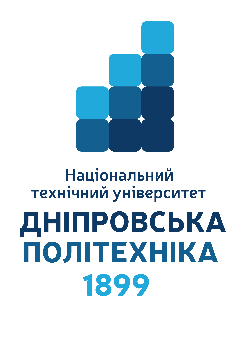 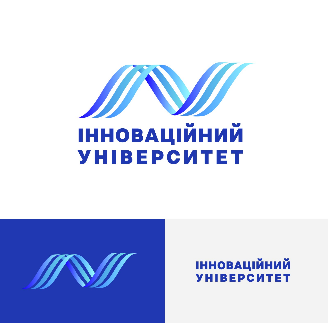 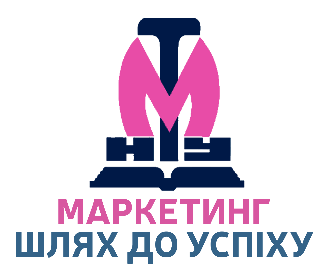 Касян С.Я.
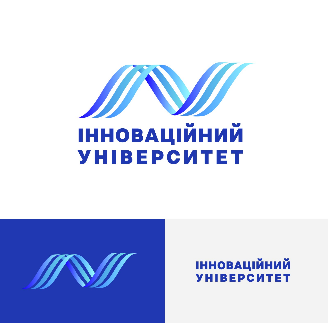 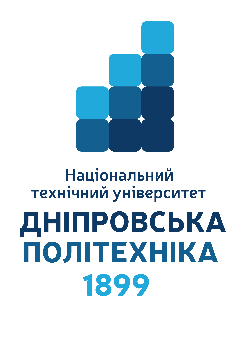 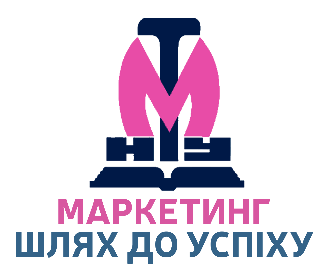 Рекомендовані джерела інформації
1 Касян С. Я. Маркетингове стратегічне планування, ціноутворення, маркетинг подій у сфері енергозбереження на високотехнологічних підприємствах / Marketing Strategic Planning, Pricing, Marketing of Events in the Field of High-tech Enterprises Energy Saving. Вісник Хмельницького національного університету: науковий журнал. Хмельницький : Хмельницький національний університет, Видавничий дім «Гельветика». 2021. №5. Том 1. С. 298–303 (310 с.). Надрукована 04.10.2021. [Електронний ресурс]. – Режим доступу: http://journals.khnu.km.ua/vestnik/?p=8839 , http://journals.khnu.km.ua/vestnik/wpcontent/uploads/2021/11/vknu-es-2021-n-5-298.pdf 
2 Дьяченко Ю.В., Седікова І.О., Бондар В.А. Event-менеджмент як складник інформаційно-комунікаційних технологій у публічному управлінні. Вчені записки ТНУ імені В.І. Вернадського. Серія: Державне управління. Том 31 (70) № 6 2020. С. 39-44.
 3 Кочнова І. В. Роль спеціальних заходів у формуванні бренда. Держава та регіони. Серія: Економіка та підприємництво, 2015 р., № 3 (84). С. 4-8. 
4 Касян С. Я. Перспективи розвитку івент-маркетингу компаній в Україні / В. П. Пошивалов, С. Я. Касян, О. М. Вовкотруб // Економічний простір: зб. наук. праць. Дніпропетровськ: Придніпровська державна академія будівництва та архітектури, 2013. Вип. №.78 С. 251 –259.